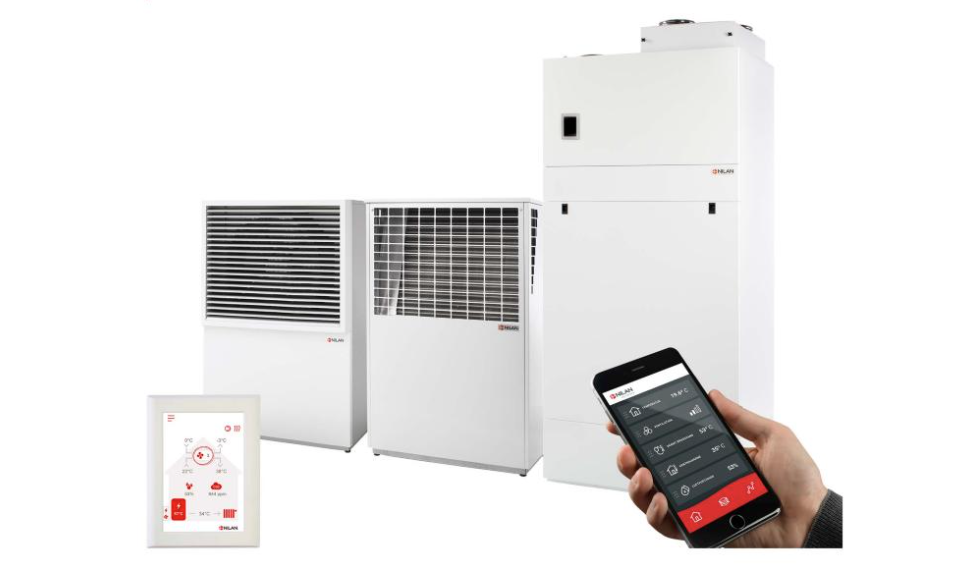 Compact P AIR
How to update software on CTS602 controller boards (new version of CTS602)
Control boards
Automatic programming of sub control boards via Compact P
Compact P AIR software package:

AIRPack_4.1.6.36_Air_4.1.6.36_Hmi_1.1.6.36_Remote_1.1.6.36.lep

Compact P 	software version 4.1.6.36
Air	 	software version 4.1.6.36
HMI 		software version 4.1.6.36
Remote pcb 	software version 1.1.6.36
Automatic programming of sub control boards via Compact P
Compact PProgrammed directly.
Air insideProgrammed via Compact P
Air outsideProgrammed via Air inside
HMIProgrammed via Compact P
Remote pcbProgrammed via Compact P
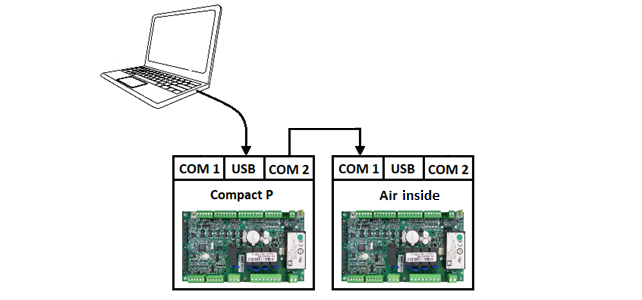 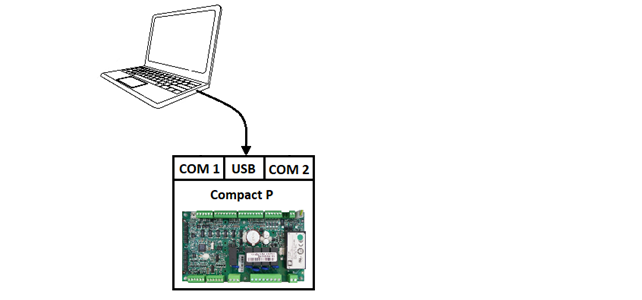 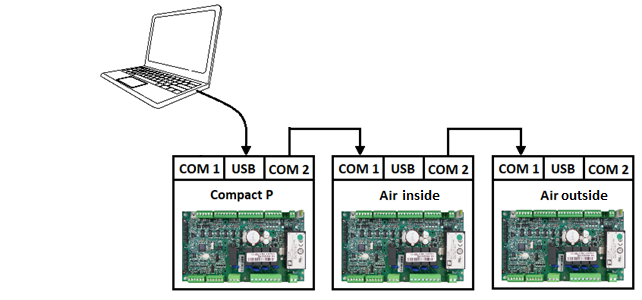 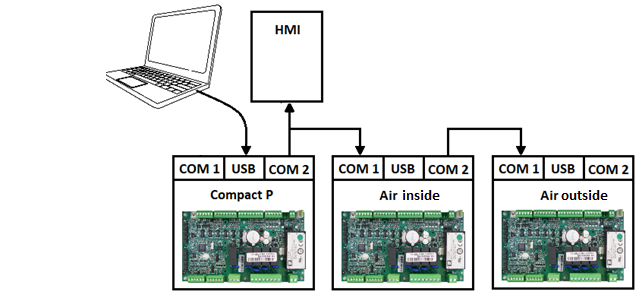 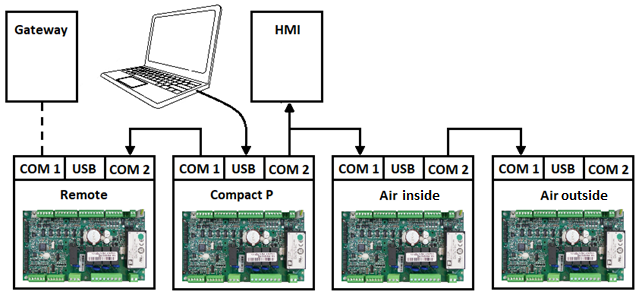 Automatic programming of sub control boards via Compact P
Warning:

CTS602 sub control boards must have an old version of the right software, to be able to receive a new version automatically via Compact P!
Otherwise they must be programmed manually first time.
Manual programming of sub control boards
Software packages:

Air inside	software version 4.1.6.36	AirIndePack_4.1.6.36_Ude_4.1.6.36.lep
Air outside	software version 4.1.6.36	LMC320_AirUde_4.1.6.36.lep
Remote 	software version 1.1.6.36	RemoteModbus_1.1.6.36.lep
Manual programming of sub control boards
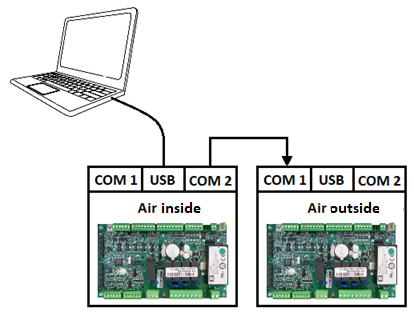 Air inside
Will also update Air outside.
Manual programming of sub control boards
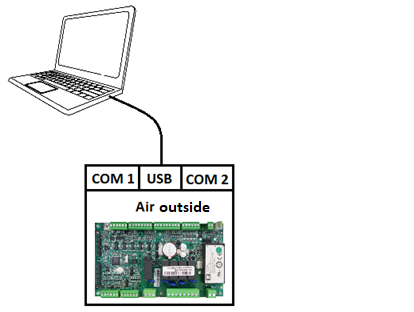 Air outside
Manual programming of sub control boards
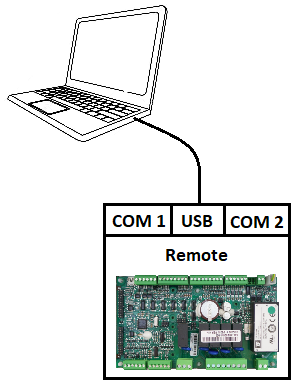 Remote